ДЕТСКО-РОДИТЕЛЬСКИЙ КЛУБ «ВМЕСТЕ ВЕСЕЛЕЕ»
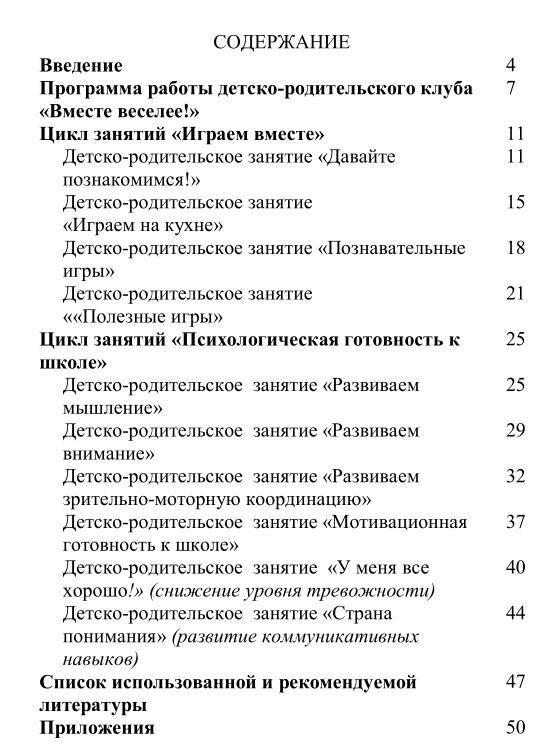 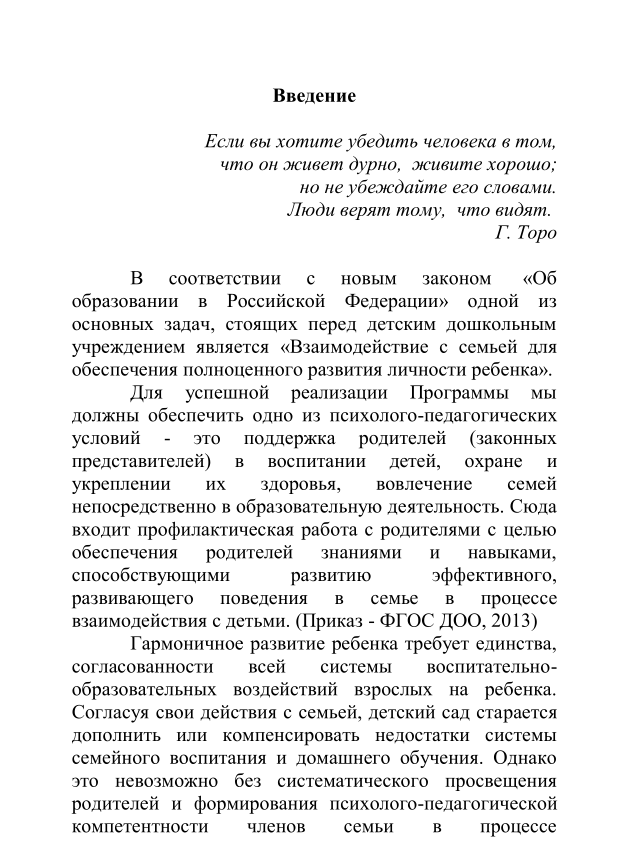 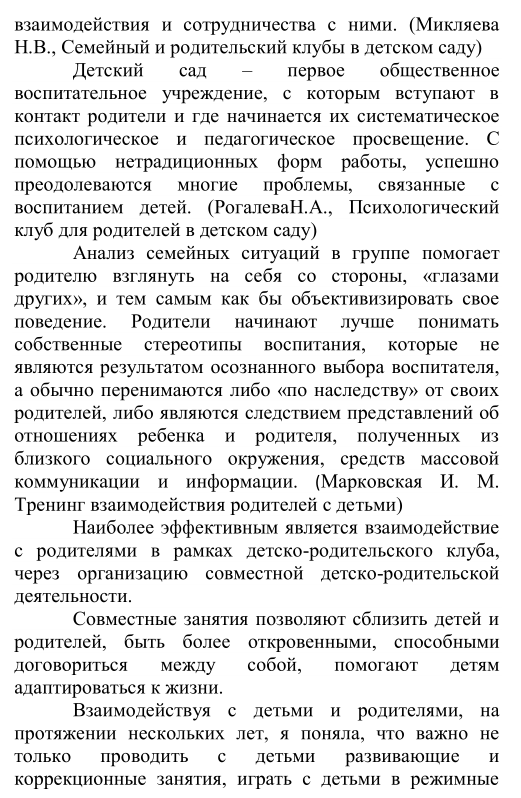 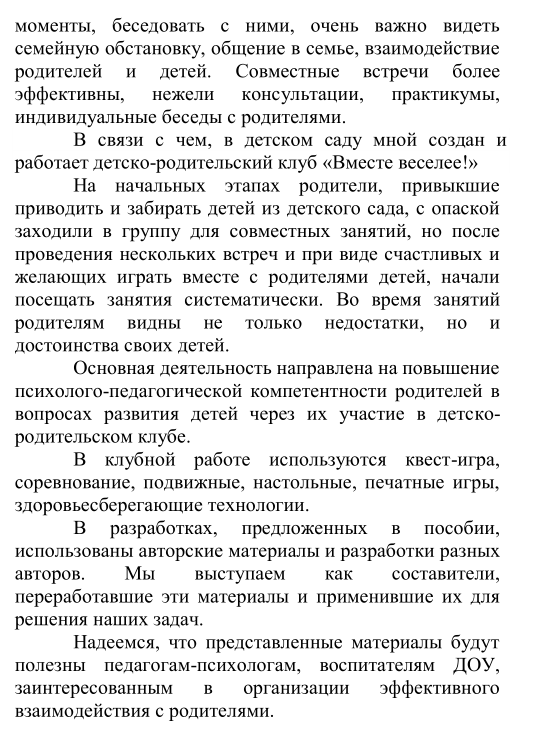 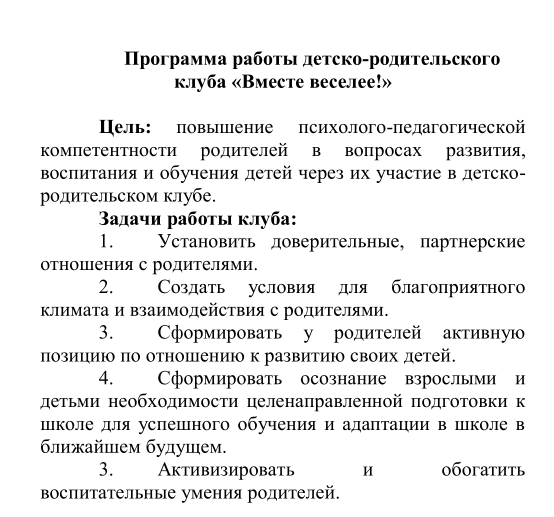 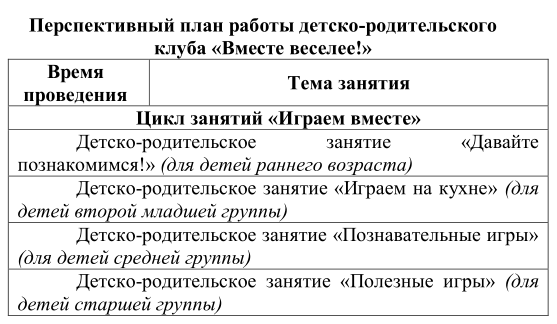